Figure 1. The localization of the single voxel for the left and right frontal spectra (images displayed in radiological ...
Cereb Cortex, Volume 20, Issue 4, April 2010, Pages 798–803, https://doi.org/10.1093/cercor/bhp145
The content of this slide may be subject to copyright: please see the slide notes for details.
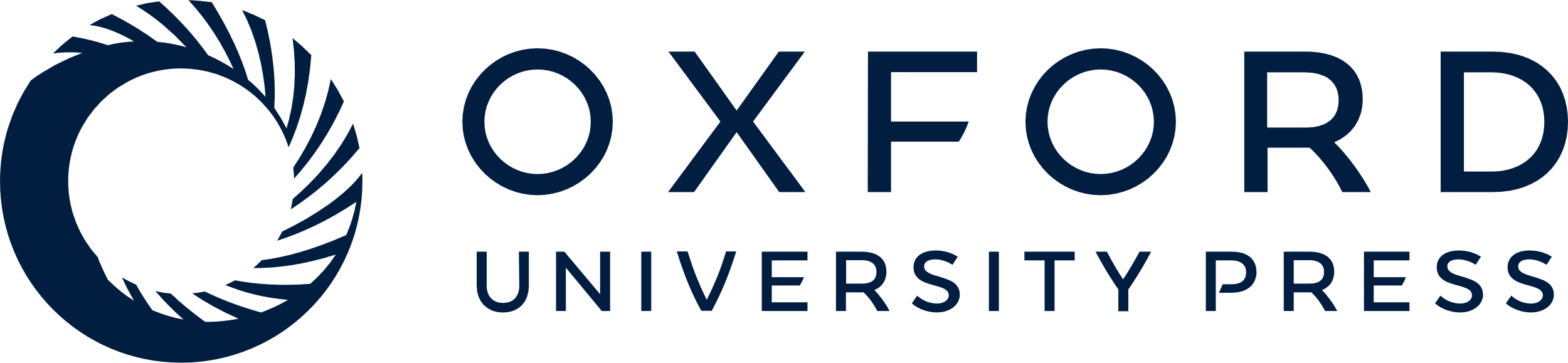 [Speaker Notes: Figure 1. The localization of the single voxel for the left and right frontal spectra (images displayed in radiological convention).


Unless provided in the caption above, the following copyright applies to the content of this slide: © The Author 2009. Published by Oxford University Press. All rights reserved. For permissions, please e-mail: journals.permissions@oxfordjournals.org]